СИЛА ПОЗИТИВНОГО МЫШЛЕНИЯ
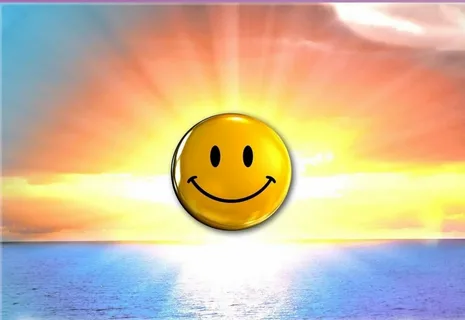 Учитель биологии и химии
ШТРО ЛЮБОВЬ ИВАНОВНА
УЧХОЗСКАЯ СОШ
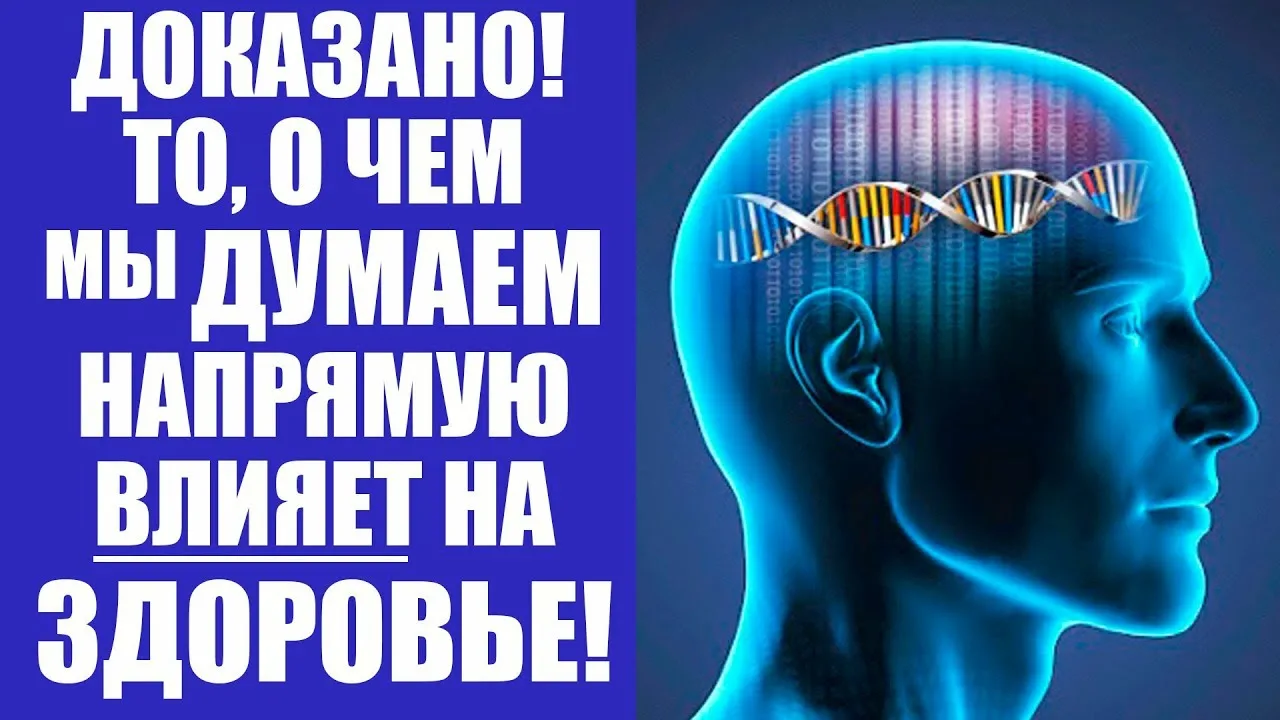 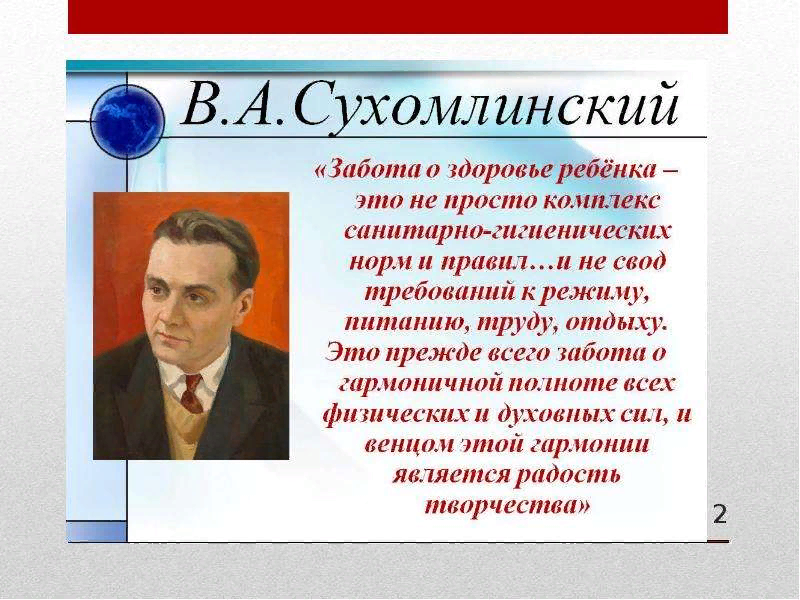 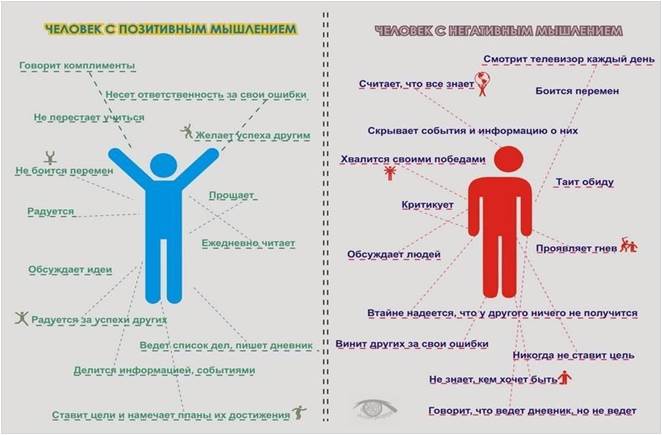 Отличительные особенности
 здоровьесберегающих образовательных технологий:
* Отсутствие назидательности и авторитарности
*Элементы индивидуализации обучения
*Наличие мотивации на здоровый образ жизни учителя и учеников
*Интерес к учебе, желание идти на занятия
*Наличие физкультминуток
*Наличие гигиенического контроля.


Каким  же должен быть современный здоровьесберегающий урок?
Прежде всего, здоровьесберегающий урок  должен:
Воспитывать и стимулировать у детей желание вести здоровый образ жизни,
 учить их ощущать радость от каждого прожитого дня,
 показывать им, что жизнь - это прекрасно, 
вызывать у них позитивную самооценку.
Перекрестная наметка идей – это комплексный методический прием обучения,
 при котором, слушатели так же как и при мозговом штурме, 
за короткое время письменно генерируют идеи. 

Дидактическая цель перекрестной наметки идей
 заключается главным образом в улучшении методических компонентов 
компетенции действия, в частности в нахождении идей в деятельности. 

Методическая цель также заключается преимущественно в отработке навыков
 этого метода генерирования идей, а также в быстром комбинировании фактов 
и идей/мыслей. 

Технология перекрестной наметки идей очень похожа на метод мозгового штурма, 
однако, в этой технологии идеи не называются модератору, 
а записываются участниками. 

При перекрестной наметке идей так же как при мозговом штурме 
участники должны взаимно давать друг другу импульс своими
 идеями и соединять их/привязывать, создавать из них аналогии.
ПЕРЕКРЕСТНАЯ НАМЕТКА ИДЕЙ  
* Взять чистый лист бумаги формата А4 (у каждого ученика свой лист).
Согните верхнюю часть листа на 2 см. согните оставшуюся часть так, 
чтобы получилось 16 ячеек (4Х4), и прочертите линии сгиба. 
*На верхней линии листа запишите раздражитель.  «Позитивное мышление – это…». 
* Зарисуйте и запишите 2 идеи о позитивном мышлении в любых двух ячейках
Обменяйтесь листами и запишите еще две идеи в каждый лист.
  И так еще дважды. 

Создать 1 предложение «Позитивное мышление- это..», используя ВСЕ слова 
 1 участник по диагонали (1-16), 
2 участник по горизонтали второй строчки, 
3 участник  по вертикали 3 столбца, 
4 участник по горизонтали нижней  строчки
Упражнение «Хорошие - лучшие» 















- Счастье – это настоящая любовь к людям, 
хорошим или плохим 
и способность сделать ради этой любви, хотя бы немного.
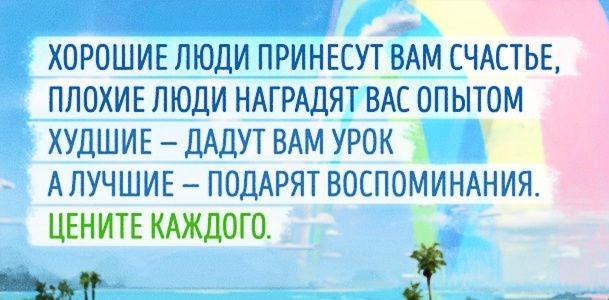 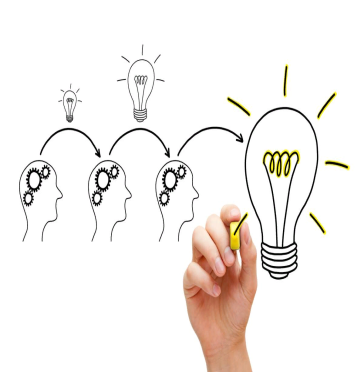 ПЕРЕКРЕСТНАЯ НАМЕТКА ИДЕЙ 
-Раздражителем может быть идея, проблемное утверждение, 
объект или же сложный термин в биологии. 

-данный прием помогает собрать большое количество идей 
за короткий срок, так как ученики работают одновременно

-может быть использован  при изучении различных точек зрения
 на одну и ту же проблему

-позволяет создать безопасную, позитивную среду 
для обмена самыми неожиданными идеями.


-является приемом для развития воображения, 
дивергентного мышления, расширения мыслительного пространства.
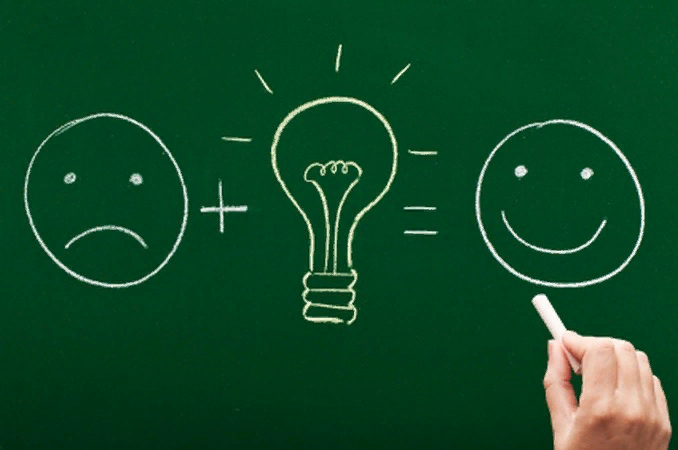 нахождении идей в деятельности
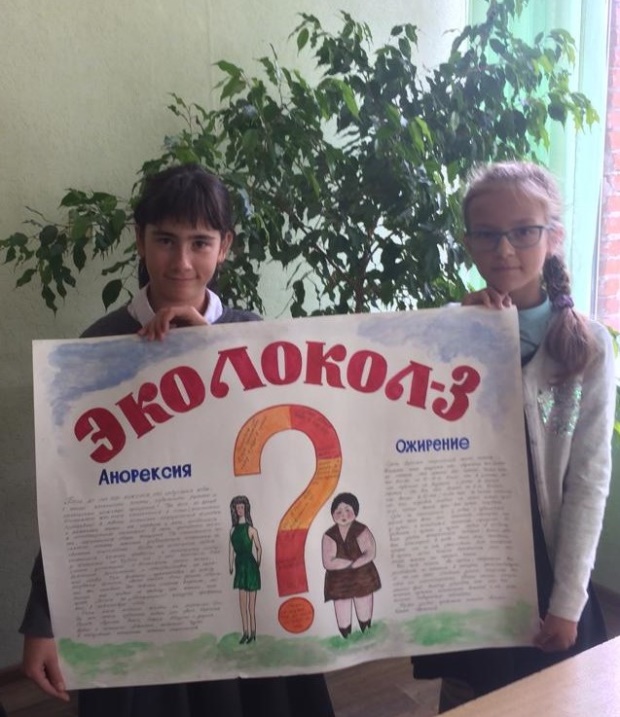 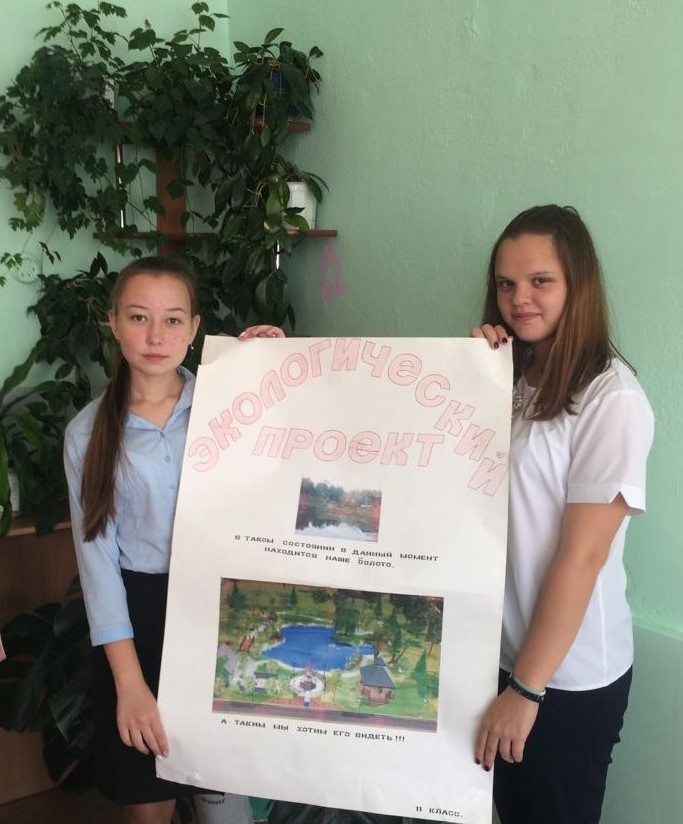 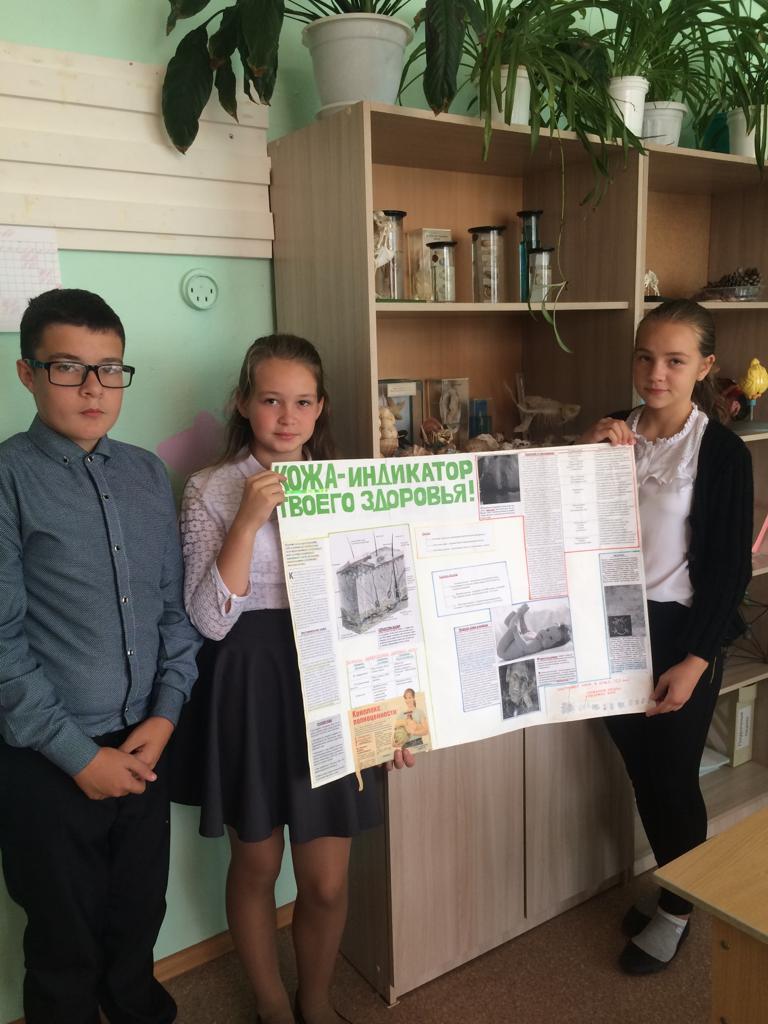 психологи указывают на семь конкретных способов быть счастливыми:

1 Любите своих близких, говорите добрые слова.

2 Уделяйте много сил любимому делу.
3 Помогайте другим людям.

4 Будьте физически активными.

                                                5  Вносите в свою жизнь элементы новизны.

                                                 6 Старайтесь быть счастливыми. 
                                              ( Лечиться надо у здорового, учиться у счастливого)



                          
7 Не впадайте в отчаяние, 
если чувствуете себя  несчастным.
Секрет Счастья – окружайте себя красотой:
 вещами, людьми, природой.
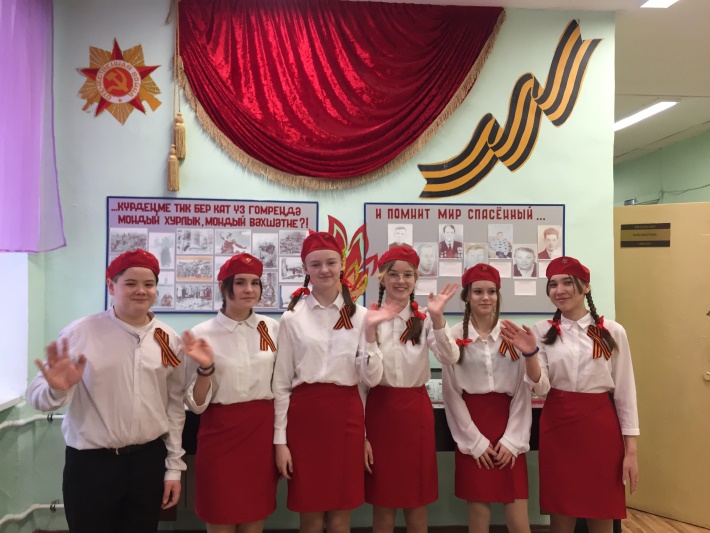 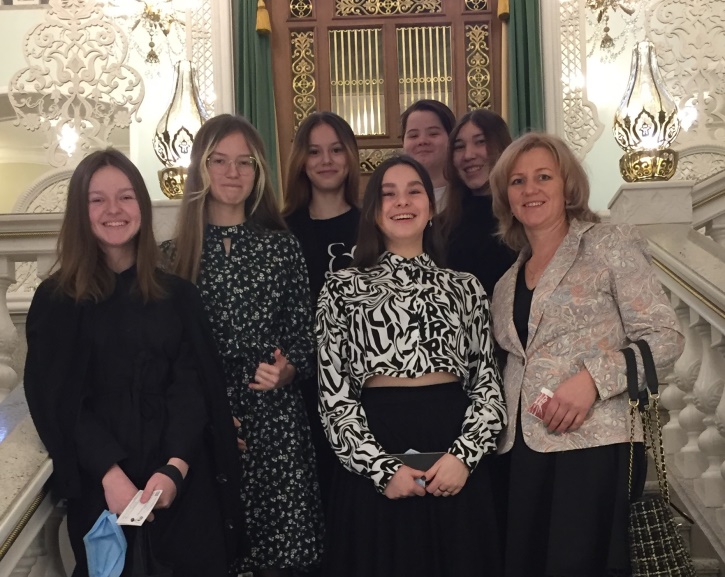 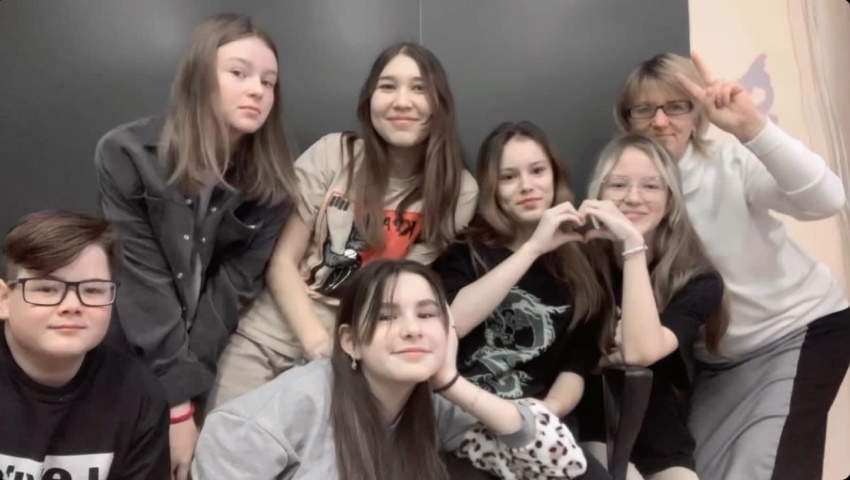 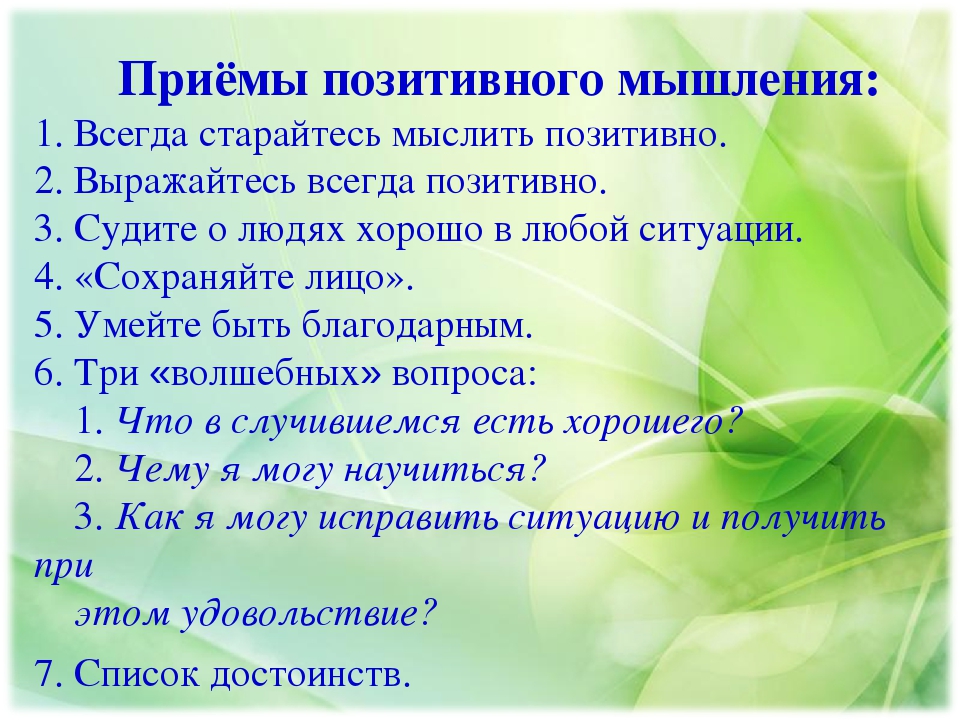 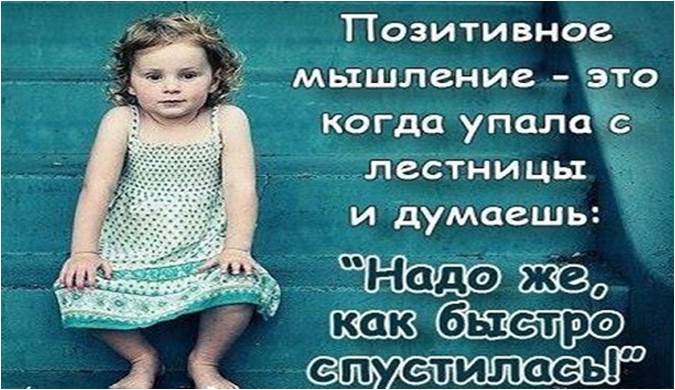 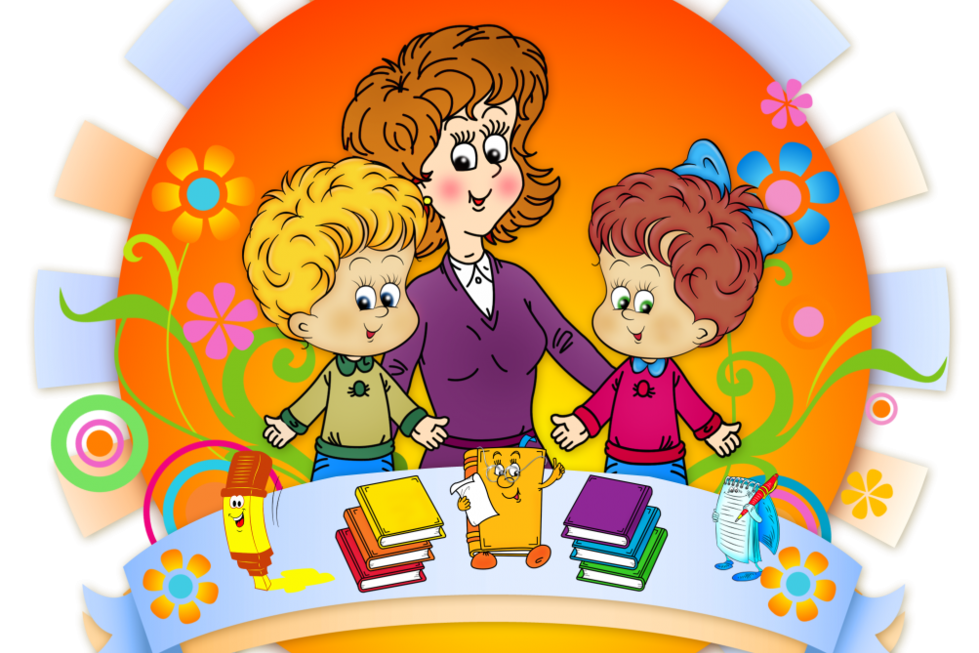 Неси позитивные мысли
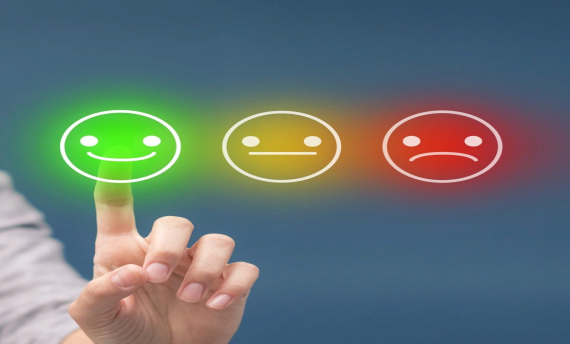 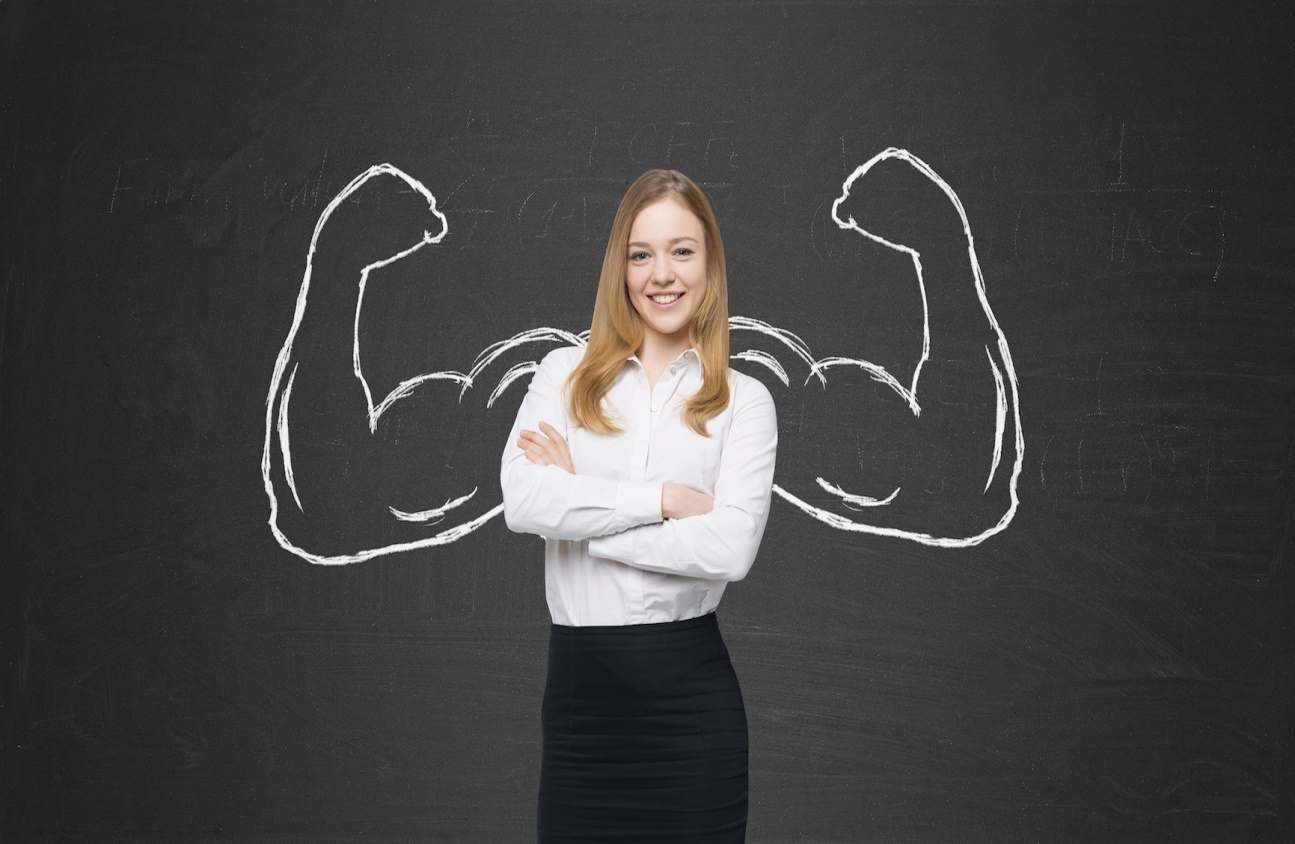 Будь здоров ПЕДАГОГ!